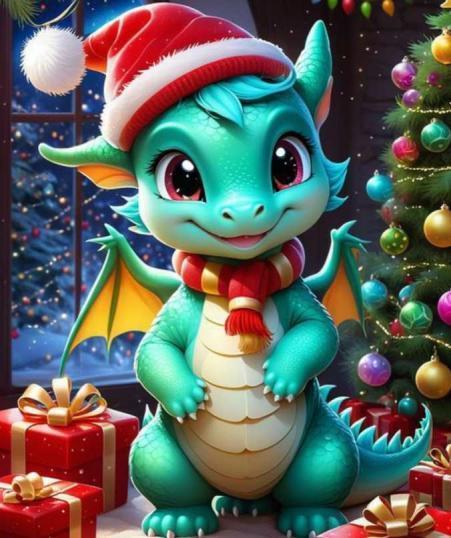 Мастер-класс по теме «Символ нового 2024 года»
Выполнила Гарайзуева Г.В., педагог дополнительного образования МБУДО «ЦДТТ»
Для изготовления поделки нам потребуются:
Цветной картон;
Цветная бумага;
Простой карандаш;
Линейка;
Ножницы;
Клей-карандаш или клей ПВА;
Втулка от туалетной бумаги или полотенца;
Готовые пластмассовые глазки.
Для нашей поделки распечатаем и вырежем шаблоны
Затем отмерим необходимое количество зеленой бумаги для обклеивания втулки
Аккуратно Обклеим втулку
Сделаем во втулке две прорези напротив друг друга сверху глубиной 3 см, затем две прорези напротив друг друга снизу глубиной 3,5 см
Обведем и вырежем Из желтого картона  крылья, из зеленого остальные детали: голову, верхние лапки, нижние лапки, хвост
Обклеим крылья с обратной стороны желтой бумагой
Обклеим остальные детали с обратной стороны зеленой бумагой
Оформим голову дракончика с помощью готовых глазок, фломастеров и желтой бумаги, обведем все детали черным фломастером для контраста
Начнем сборку игрушки: вставим в нижние прорези задние лапки, в верхние прорези передние лапки
Сзади приклеим крылья и хвост, на шею спереди голову. украсим животик желтым пятном
Наш Символ нового 2024 года готов!